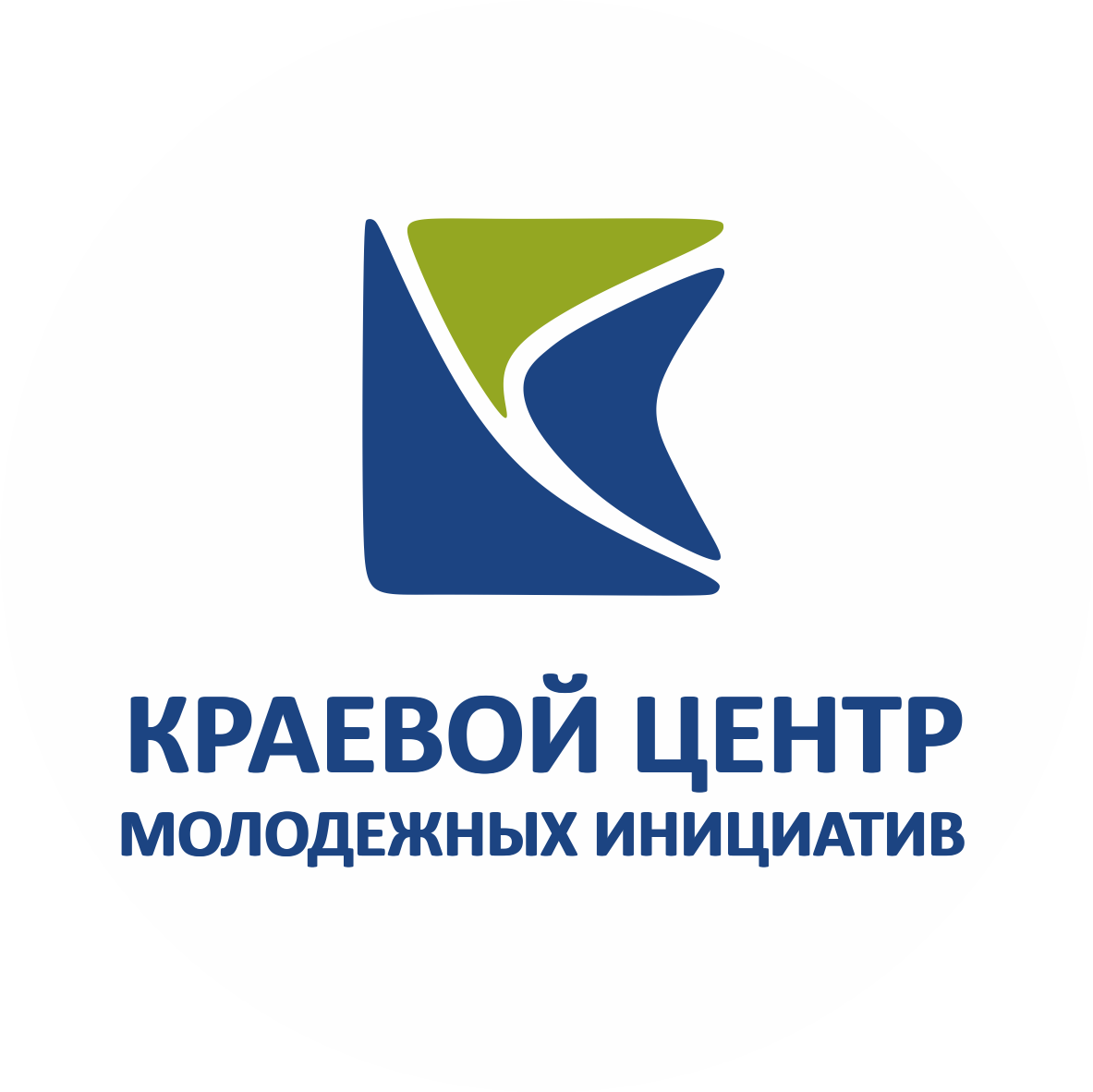 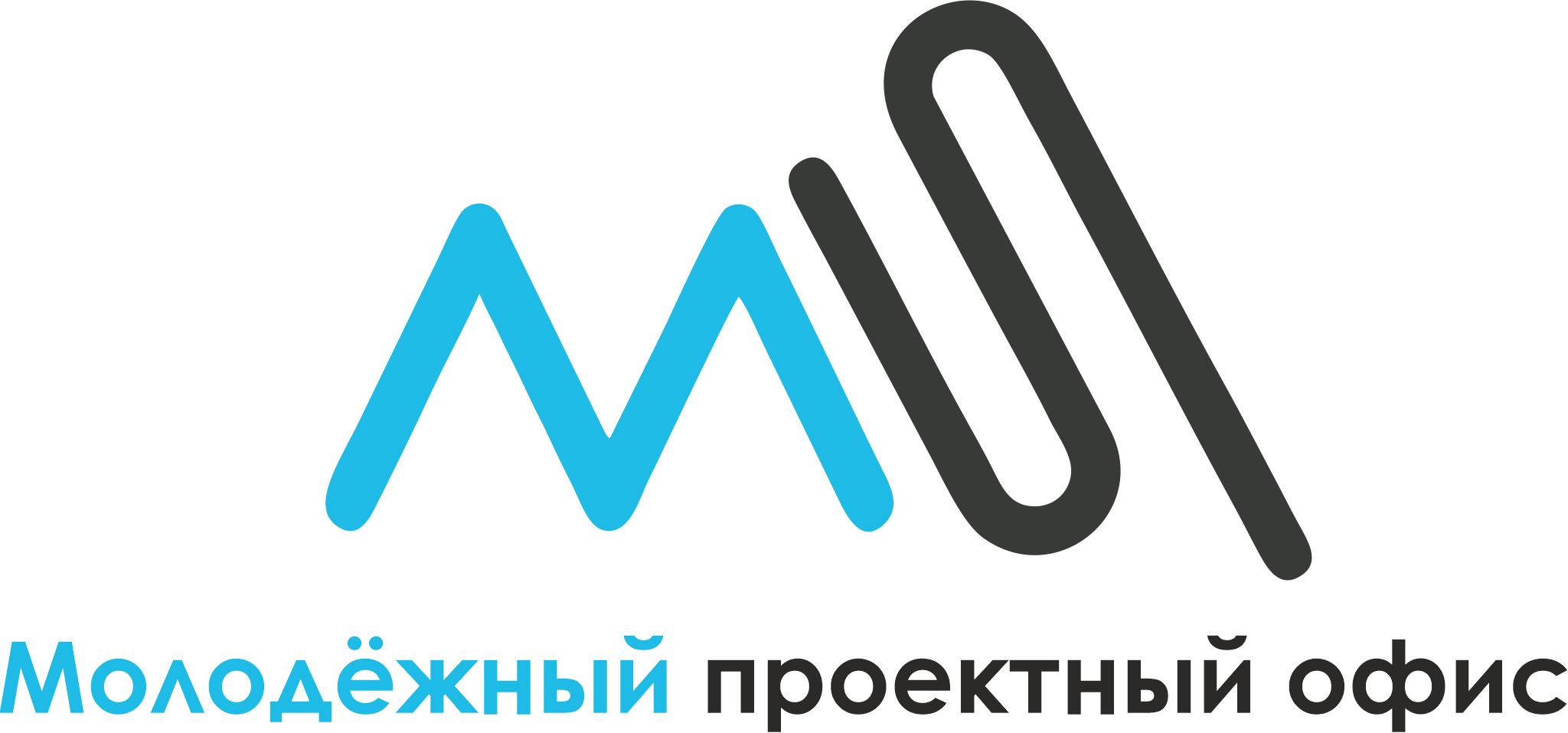 ОНЛАЙН-КУРС
АКСЕЛЕРАТОР МОЛОДЁЖНЫХ ИНИЦИАТИВ 
«ГИД:ГЕНЕРИРУЙ И ДЕЙСТВУЙ»
ДОМАШНЕЕ ЗАДАНИЕУрок № 3
Цель и результат
Автор:
Логин на сайте КЦМИ:
(вставьте следующие 3 слайда, включая этот, в предыдущее выполненное домашнее задание – после проблемы)
РЕЗУЛЬТАТЫ ПРОЕКТА
Количественные
Какие ещё количественные результаты Вашего проекта подтверждают достижение цели, указывают на прогресс в проекте?
Количество мероприятий, проведенных в рамках проекта
Количество участников мероприятий, вовлеченных в реализацию проекта
Количество публикаций о мероприятиях проекта в средствах массовой информации и в сети «Интернет»
Количество просмотров публикаций о мероприятиях проекта в сети «Интернет»
Пример:
Количество мероприятий, проведенных в рамках проекта
233
(вставьте следующие 3 слайда, включая этот, в предыдущее выполненное домашнее задание – после проблемы)
РЕЗУЛЬТАТЫ ПРОЕКТА
Качественные
Какие качественные изменения произойдут с целевой аудиторией в процессе  реализации проекта?
1
Поле для заполнения
Пример: 
повышение уровня экологической ответственности участников проекта
2
Поле для заполнения
3
Поле для заполнения
ЦЕЛЬ ПРОЕКТА
Вам необходимо сформулировать одну комплексную цель, которая будет отвечать 5 указанным требованиям одновременно
Например: Цель: увеличить количество молодёжи Хабаровского края в количестве 600 человек в возрасте от 14 до 35 лет, вовлеченную в процесс донорства крови путём проведения серии информационно-просветительских мероприятий на базе образовательных учреждений Хабаровского края к 1 декабря 2021 года.
S - Specific
Чего именно Вы хотите достичь?
конкретность
По каким параметрам можно будет оценить достижение результата?
M – Measurable
измеримость
А – Achivable
Достижима ли данная цель?
достижимость
R– Relevant
Зачем это Вам и Вашей целевой аудитории?
актуальность
T - Timebound
Как Вы поймете, что цель достигнута?
Достигнув этой цели, насколько Вы добьетесь желаемого результата?
ограниченность 
во времени
К какому сроку цель должна быть достигнута?
ЦЕЛЬ ПРОЕКТА
Поле для заполнения